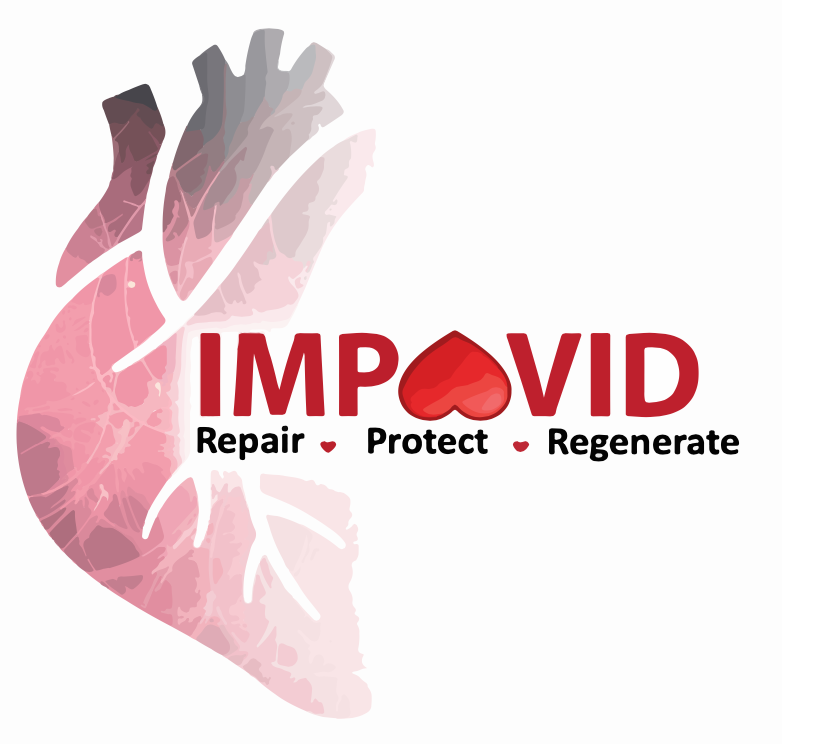 SPIN-OFF
dell’Università di Pisa
NICCOLETTA BARBANI
Università di Pisa
Business idea
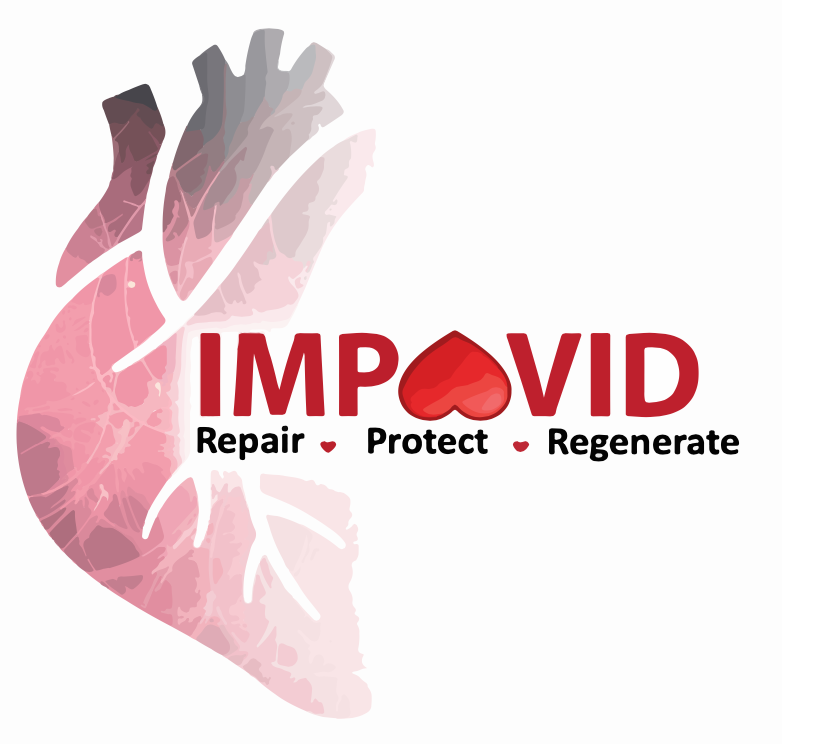 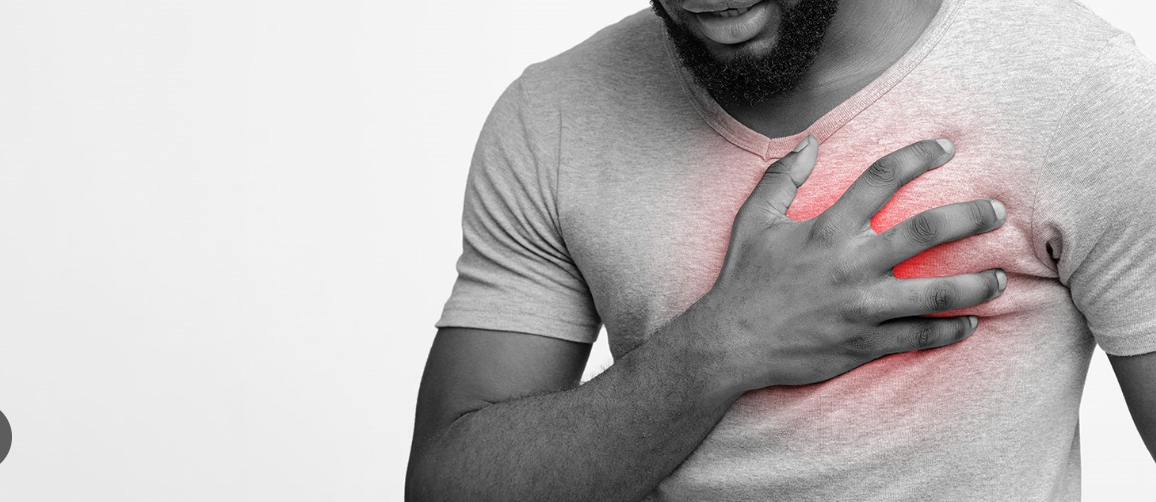 Post-ischemic Heart Failure
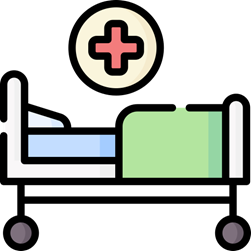 26M
Patients worldwide
1M + people/year Heart Failure 
hospitalisations in US and Europe
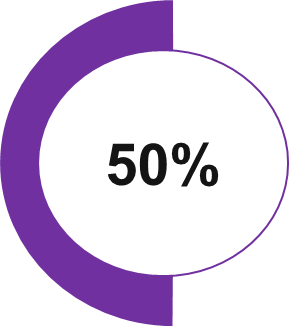 Up to 89%
Heart Failure risk
after a heart attack
5 years mortality rate
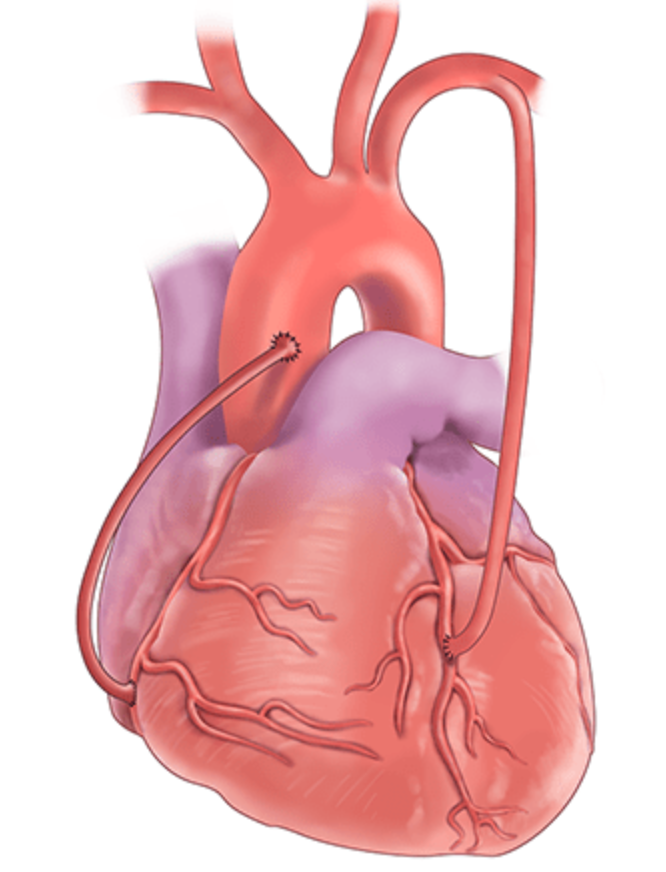 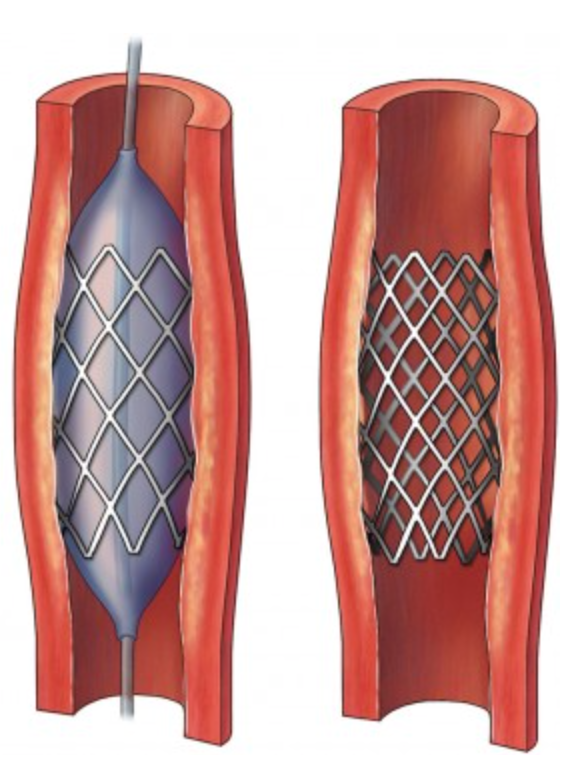 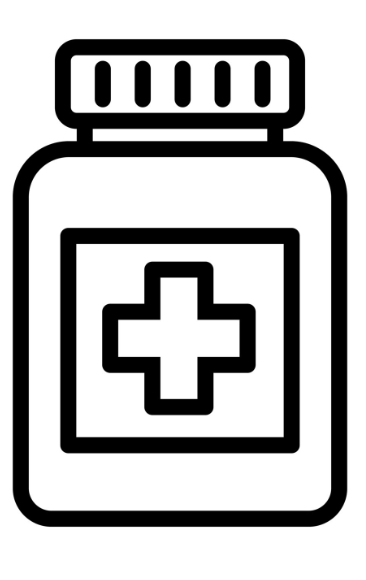 Drugs and surgical procedures 
do not recover 
cardiac tissue structure and function
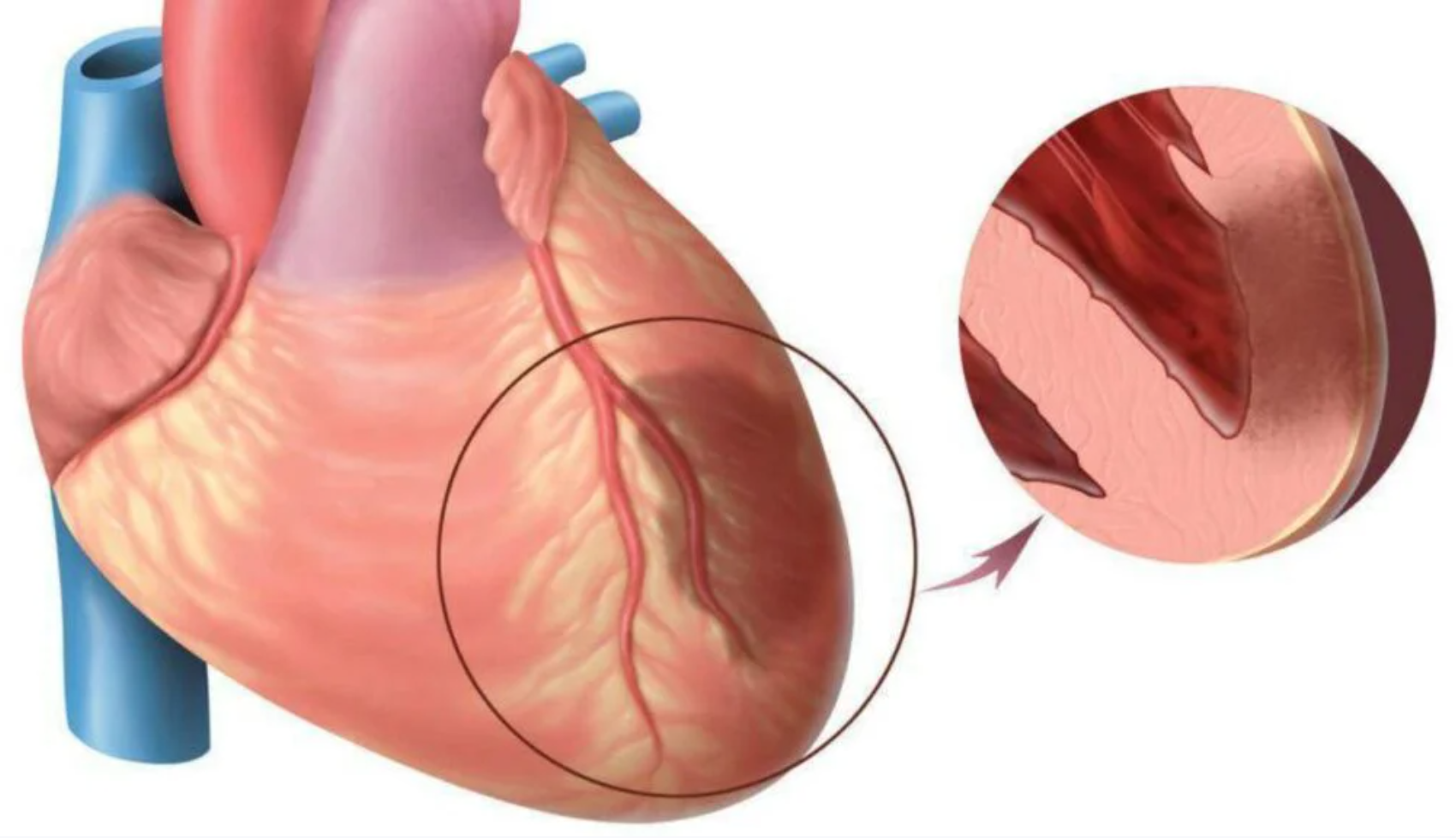 Our product
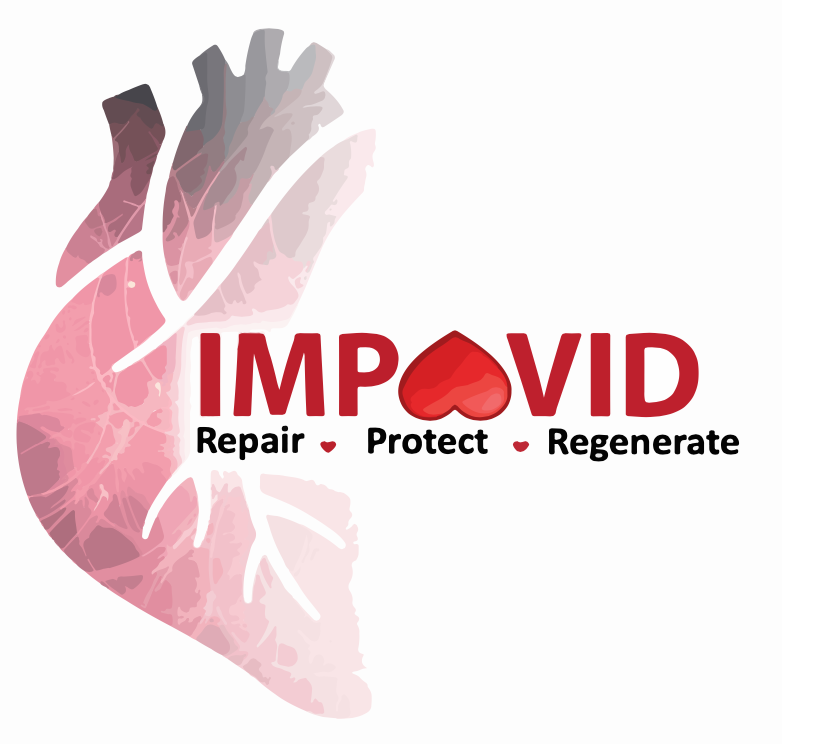 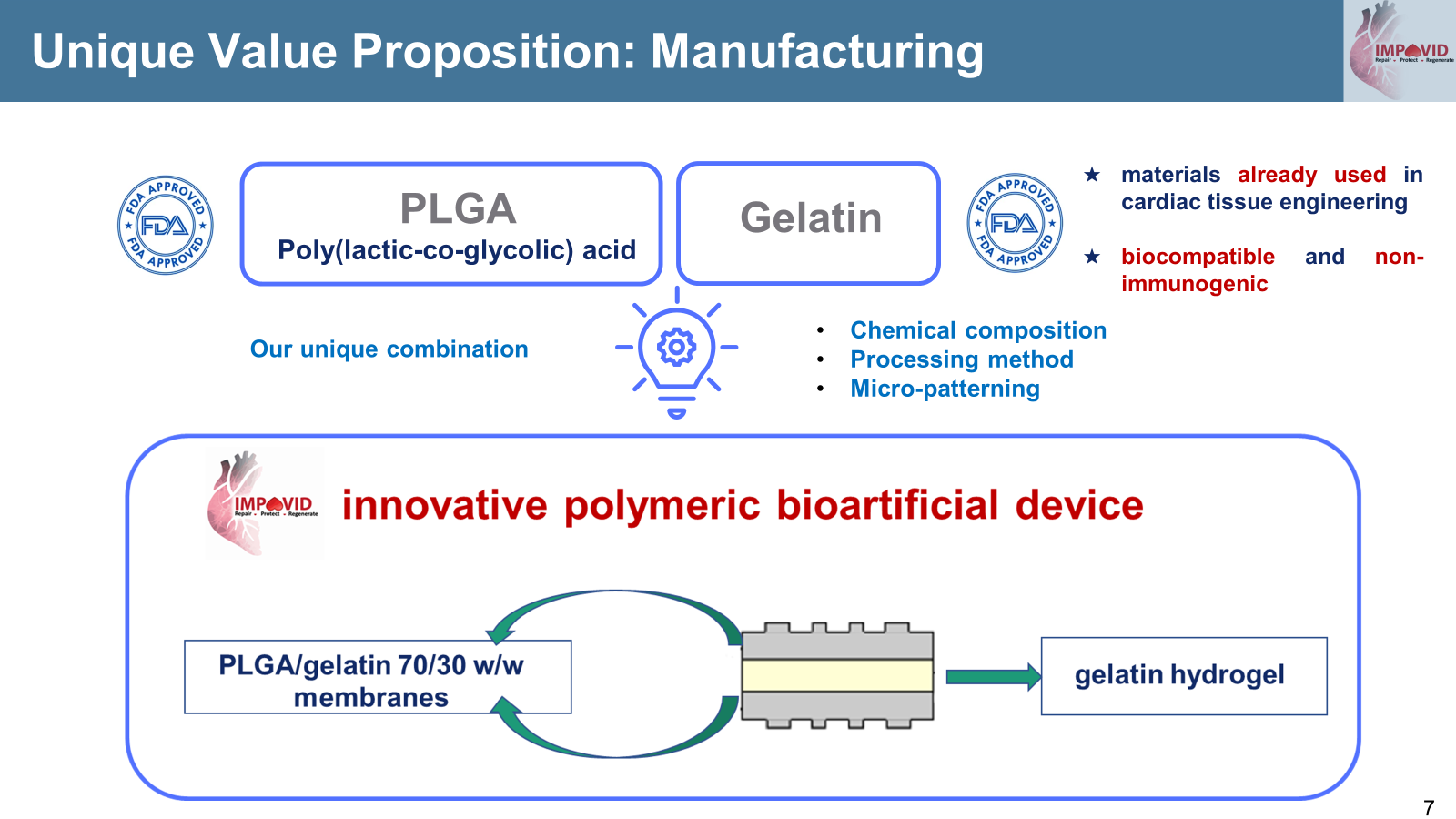 Unique properties
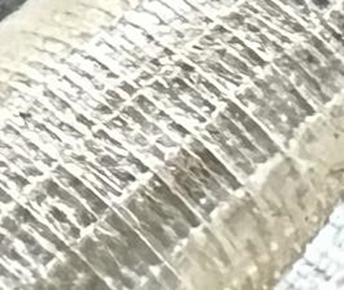 Biomimicry 
(cardiac tissue)
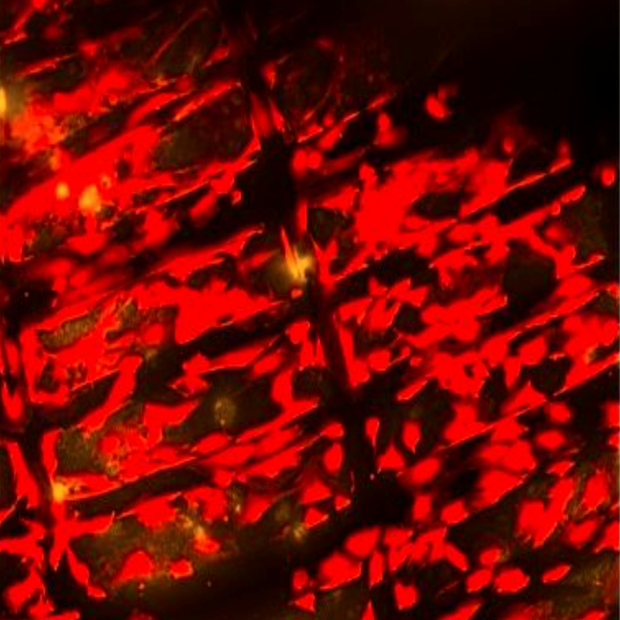 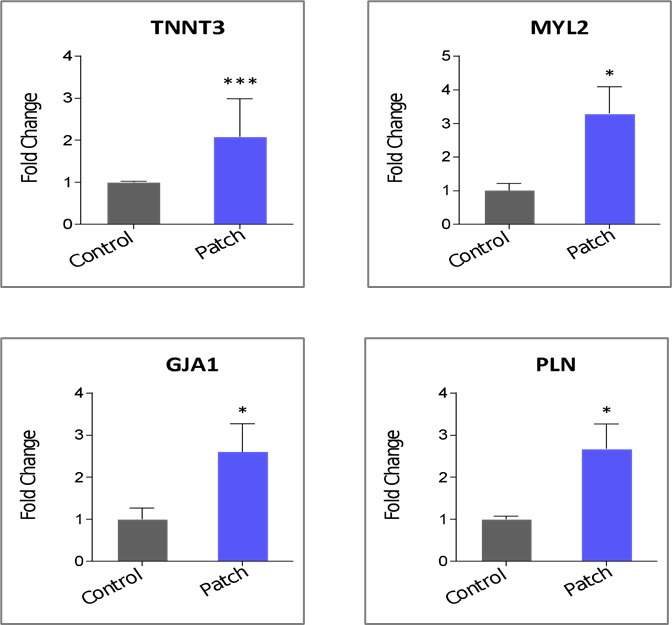 Cardioinductivity
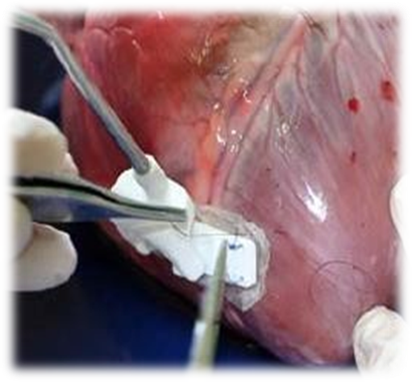 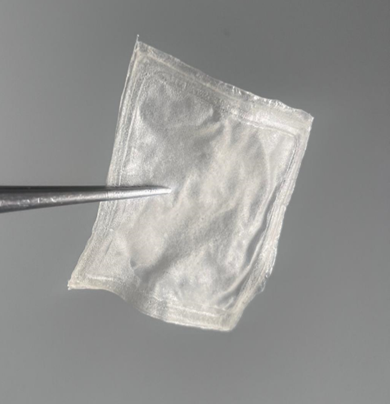 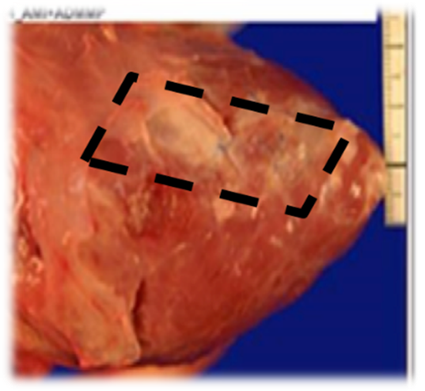 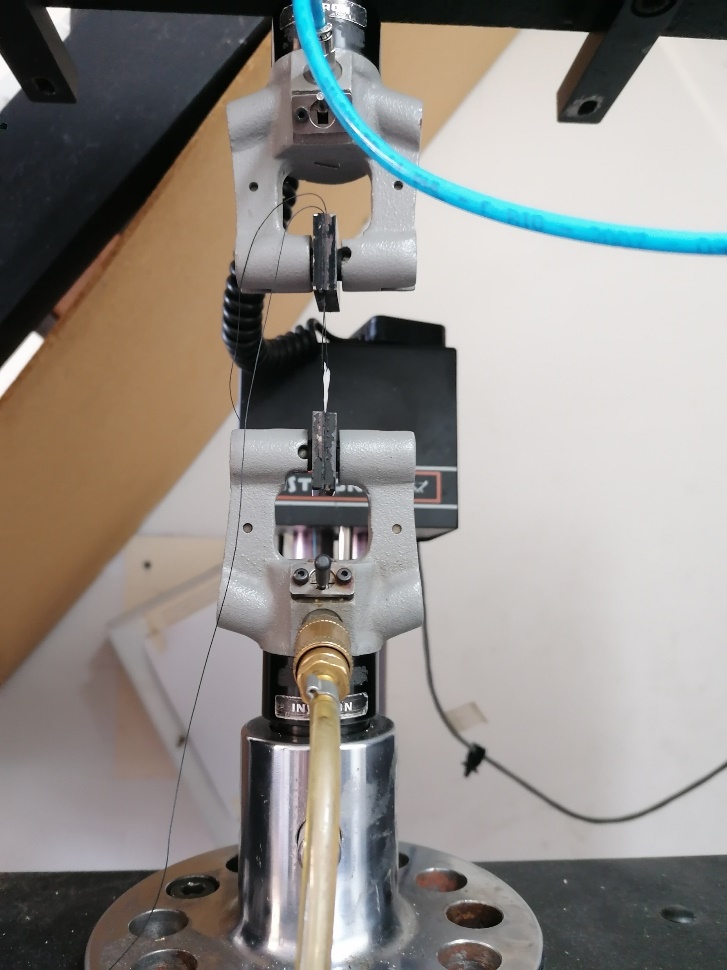 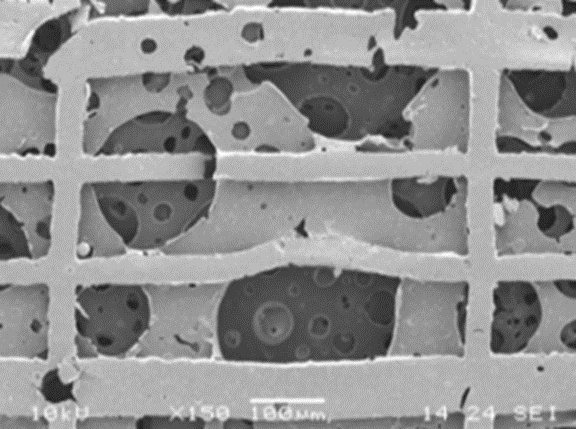 Degradation kinetics  compatible with new tissue growth
Mechanical properties to withstand the ritmic motions of the myocardium
The Team
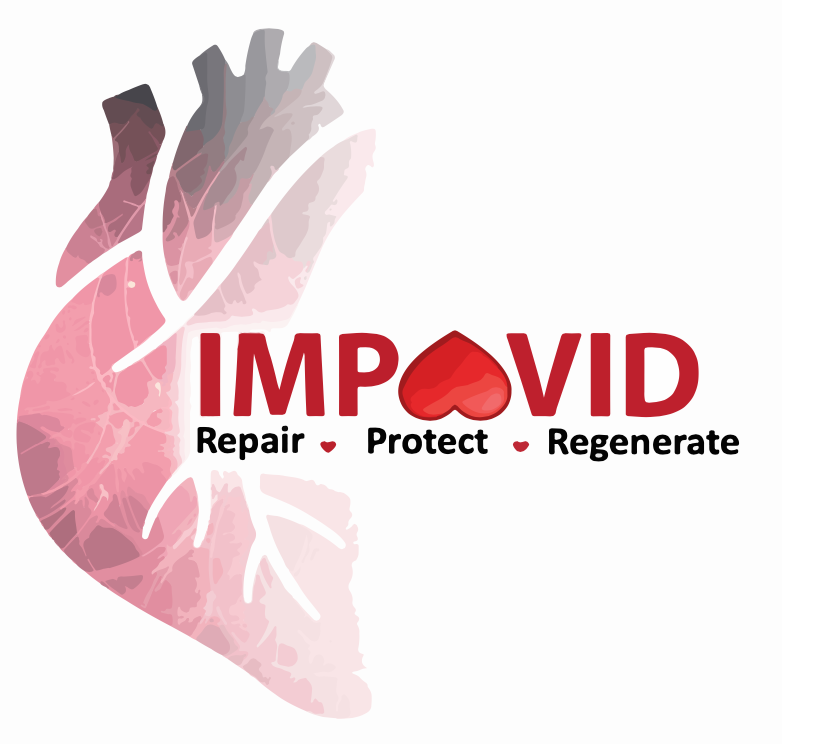 .
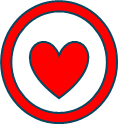 SPIN-OFF
dell’Università di Pisa
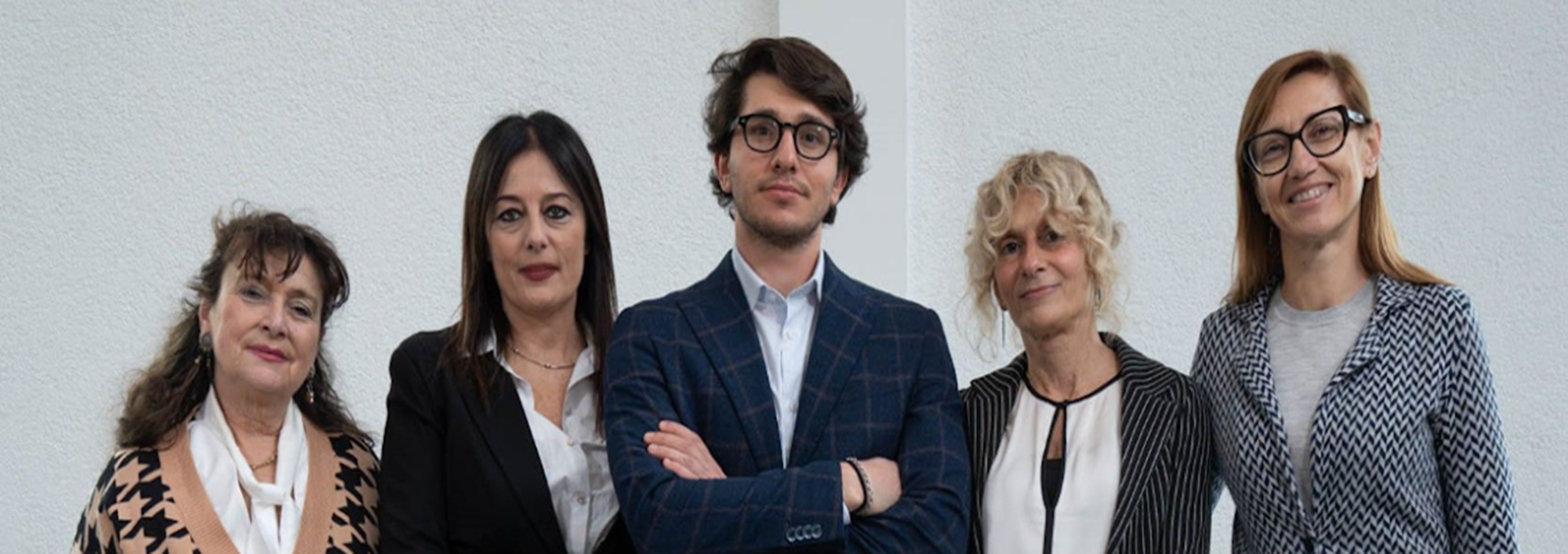 NICCOLETTA BARBANI
DAWID ROSSINO
CHEHERAZADE TROUKI
CATERINA CRISTALLINI
+ Master Degree and PhD students
Investor as a partner of the society
CLAUDIA GIACHINO

Co-founder 
CSO
UNITO
RAFFAELLA 
RASTALDO 

Co-founder
SS
UNITO
ROBERTO
VANNI

Co-founder
CEO
UNITO
CATERINA CRISTALLINI 

Co-founder 
CTO
CNR IPCF
NICCOLETTA BARBANI

Co-founder
COO
UNIPI
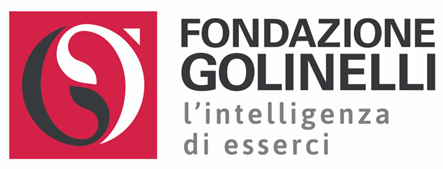 GFactor: Incubator-accelerator of startups created in 2018 by the Golinelli Foundation, operates mainly in the pre seed, seed and early-stage segments